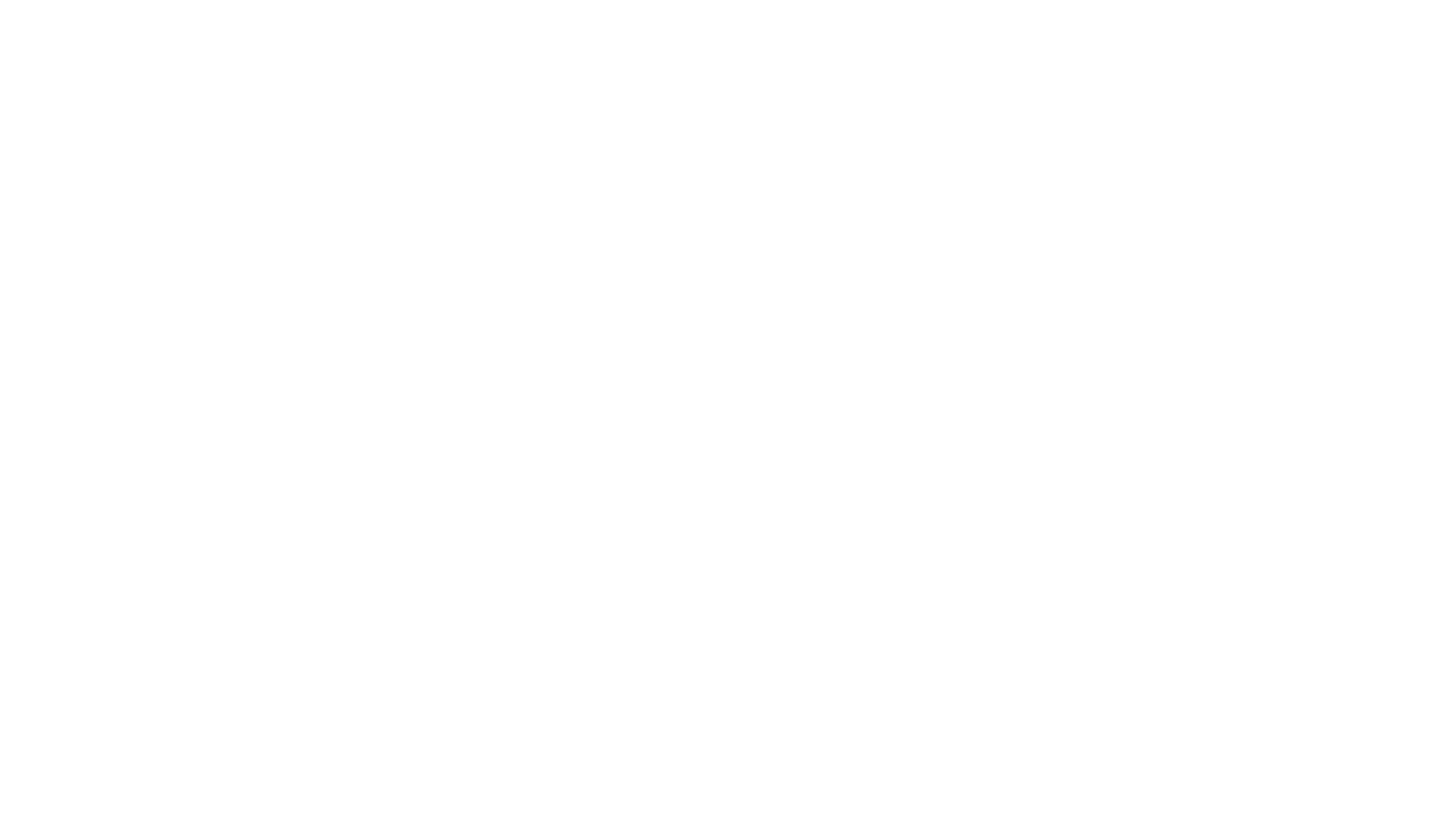 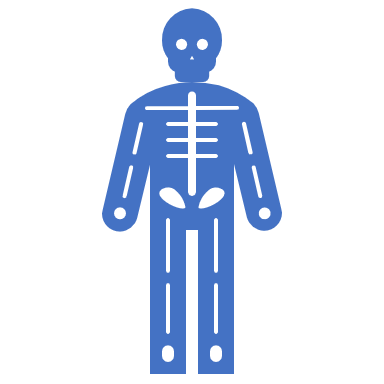 Infectieleer les 3
Groepen ziekteverwekkers
Micro-organismen: bacteriën, virussen, schimmels, protozoën
Macro-organismen: bv. wormen, katten, vliegen, ratten

Niet alle micro-organismen zijn pathogeen (ziekmakend), er zijn ook veel nuttige micro-organismen.
Als pathogene micro-organismen het lichaam binnen dringen heet dat besmetting.
Hoe komen ze binnen?
inademing (griep, tbc, kinkhoest)
huid/slijmvliezen (wondjes)
maagdarmkanaal (buiktyfus, voedselinfectie)
bloed (malariamug, besmette naald, besmet bloed
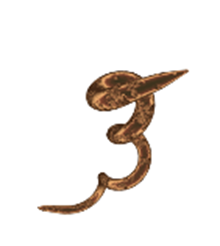 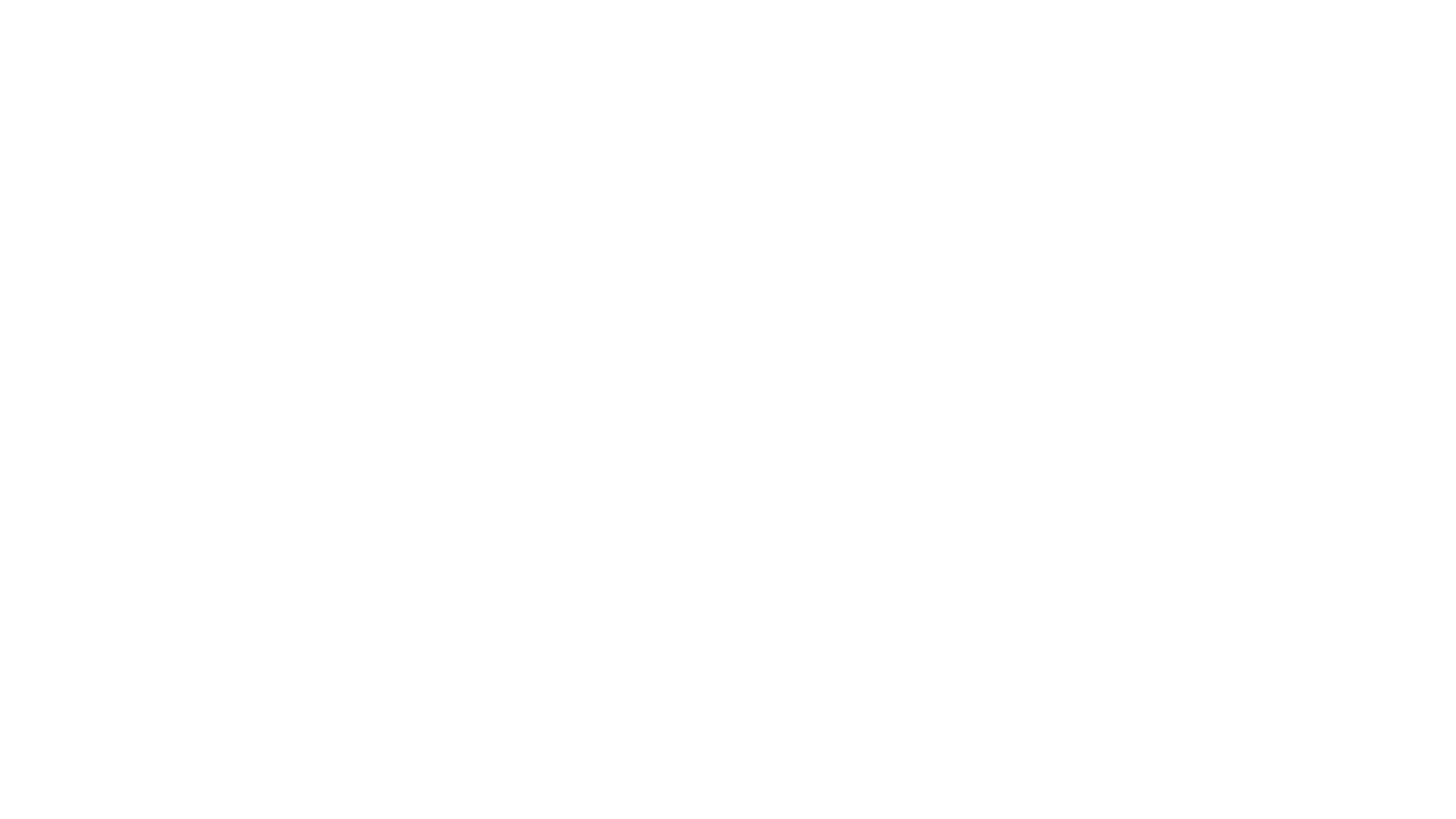 Bacteriën
Er zijn verschillende soorten, met verschillende vormen. Bv. spiraalvormig, staafvormig of rond (kokken)
Bacteriën vermenigvuldigen zich door zich te delen




Besmetting-incubatietijd-infectie/ontsteking
Plaatselijke ontstekingsreactie van het lichaam: 
	Pijn, warmte, roodheid, zwelling, gestoorde functie
Algehele ontstekingsreactie van het lichaam:
	Moeheid, koorts, niet lekker voelen
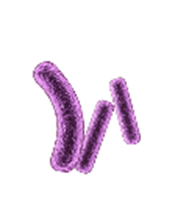 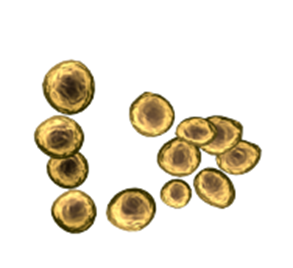 Deze werken uitsluitend op bacteriële infecties!

Teveel gebruik zorgt dat je resistent wordt!!!

Het lichaam maakt zelf ook antistoffen aan. Het is goed dat het lichaam het eigen immuunsysteem versterkt.
Antibiotica
blaasontsteking, 
Nierbekkenontsteking,
Longontsteking, 
Steenpuist,
kinkhoest, 
Wondroos,
tbc, 
Lyme, 
meningitis (nekkramp)
Infecties veroorzaakt door bacteriën - voorbeelden
Virussen
Een micro-organisme dat zich voortplant door een lichaamscel binnen te dringen, zichzelf te kopiëren. De cel wordt hierbij vernietigd en het virus gaat verder naar de volgende cel, waar het op dezelfde manier te werk gaat.
verkoudheid, 
griep (influenza), 
acute darminfectie, 
waterpokken, gordelroos, 
koortslip, 
Pfeiffer, 
AIDS, 
meningitis
Infecties veroorzaakt door een virus - voorbeelden
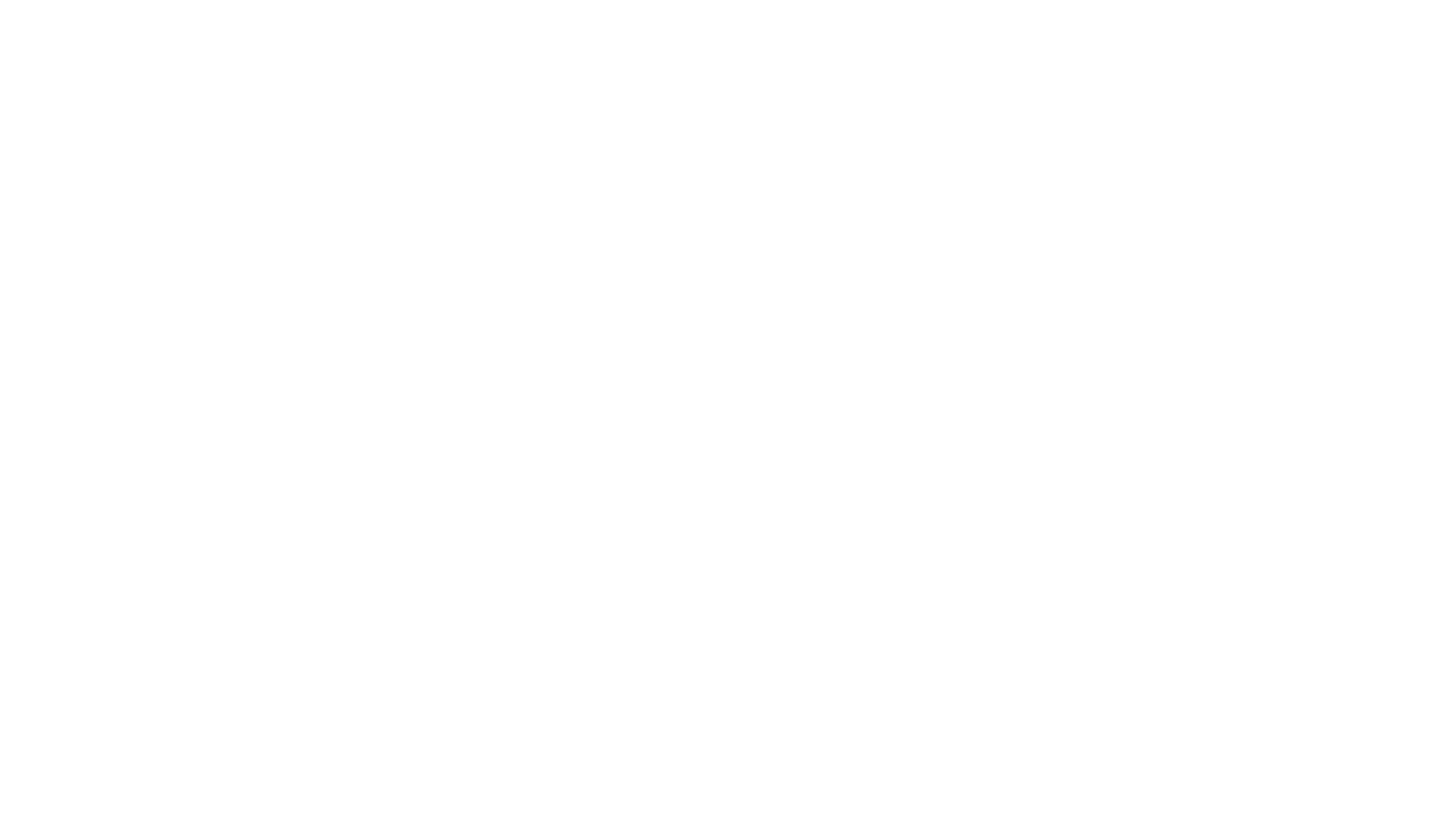 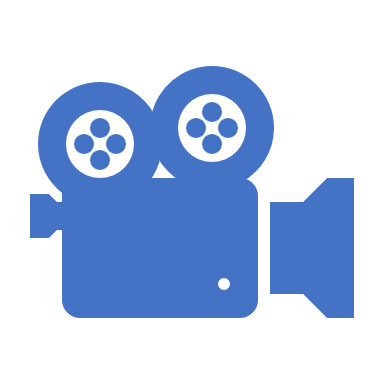 Bacterien en virussen
Video
Afweer tegen ziekteverwekkers